GIスライドデッキ2019以下の会議で発表された特定の抄録：
ESDOからの書簡
親愛なる会員の皆様
今回、このESDOスライドセットをご紹介できることを大変光栄に思います。このスライドセットは、2019年に開催された主な学会で発表された、消化器癌に関する重要な所見に焦点を合わせて要約することを企図したものです。このスライドは特にESMO 第21回世界消化器癌会議に焦点を当てており、英語、フランス語、中国語および日本語でご利用いただけます。
腫瘍学における臨床研究の分野は、絶えず変化し続ける、厳しい環境下にあります。そうした環境下において、我々は皆、科学者、臨床医および教育者としての役割において、知識の深化を促進し、さらなる進歩の契機をもたらしてくれる、科学的なデータや研究所見の入手の機会を貴重なものであると考えています。消化器癌の領域における最新情報に関する今回のレビューが、皆さまの臨床診療にとって有益なものとなることを期待しています。本件につきましてご意見・ご感想などございましたら、是非お聞かせ下さい。お問い合わせはinfo@esdo.euまでお送りください。
最後に、このような活動の実現に際し、資金、運営管理および物流管理の面においてご支援いただいたLilly Oncology社様に心より御礼申し上げます。
敬具 
Eric Van Cutsem	Ulrich GüllerThomas Seufferlein 	Thomas GruenbergerCôme Lepage	Tamara Matysiak-BudnikWolff Schmiegel	Jaroslaw RegulaPhillippe Rougier (hon.)	Jean-Luc Van Laethem
（ESDO運営委員会）
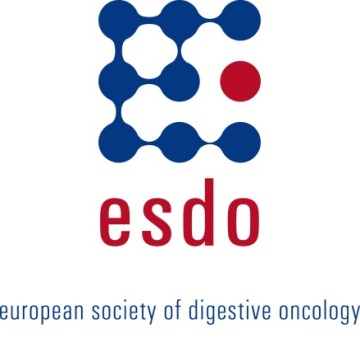 ESDO腫瘍内科研究スライドデッキ編集者（2019年）
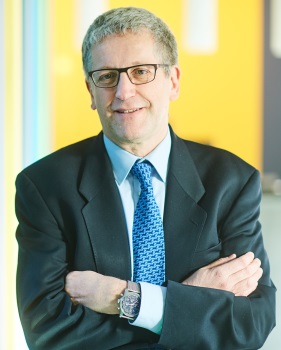 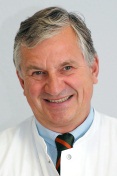 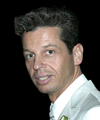 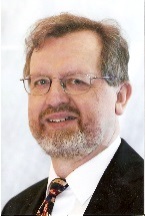 大腸癌
Eric Van Cutsem教授	ベルギー、ルーバン、大学病院、消化器腫瘍科
Wolff Schmiegel教授 	ドイツ、ボーフム、フール大学、医学部
Thomas Gruenberger教授	オーストリア、ウィーン、カイザー・フランズ・ヨーゼフ病院、外科
Jaroslaw Regula教授	ポーランド、ワルシャワ、腫瘍学研究所、消化器病学・肝臓学
膵癌および肝胆道系腫瘍
Jean-Luc Van Laethem教授　ベルギー、ブリュッセル、エラスムス大学病院、消化器癌
Thomas Seufferlein教授	ドイツ、ウルム、ウルム大学、内科 I
Ulrich Güller教授	スイス、ザンクトガレン、ザンクトガレン州立病院、臨床腫瘍内科・血液科
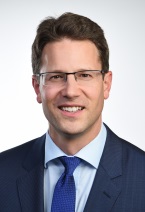 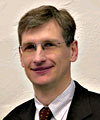 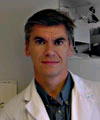 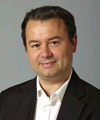 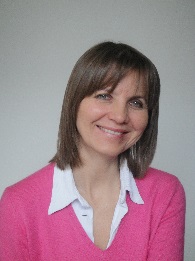 胃食道・神経内分泌腫瘍 
Côme Lepage教授	フランス、ディジョン、大学病院および国立衛生医学研究所
Tamara Matysiak教授	フランス、ナント、消化器系疾患研究所、肝胆膵・消化器病・ 消化器腫瘍学
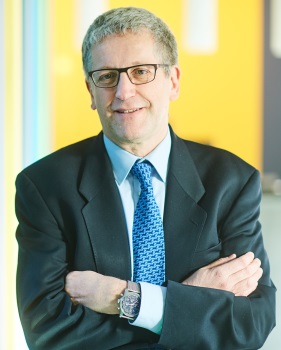 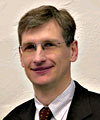 バイオマーカー
Eric Van Cutsem教授	ベルギー、ルーバン、大学病院、消化器腫瘍科
Thomas Seufferlein教授	ドイツ、ウルム、ウルム大学、内科 I
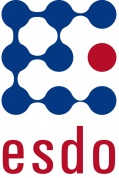 用語集
1L	第一選択
5FU	5-フルオロウラシル
AST	アスパラギン酸アミノトランスフェラーゼ
ATP	アデノシン三リン酸
BICR	盲検下独立中央判定
bid	1日2回
BOR	最良総合効果
BSC	最善支持療法
BTK	ブルトン型チロシンキナーゼ
BTLC	標的病変の最良変化率
CA 19-9	炭水化物抗原19-9
CAR	キメラ抗原受容体
CBR	臨床ベネフィット率
CI	信頼区間
CR	完全奏効
CRC	大腸癌
CRM	環状切除断端
CRP	C反応性蛋白
CT	化学療法
ctDNA	循環血中腫瘍DNA
D	日
DCR	病勢コントロール率
DFS	無病生存期間
DLT	用量制限毒性
DoR	奏効持続期間
ECOG	米国東海岸癌臨床試験グループ
EORTC	欧州がん研究・治療機構

FGFR	　線維芽細胞増殖因子受容体	
FOLFIRI		ロイコボリン＋5-フルオロウラシル＋イリノテカン
FOLFOX		ロイコボリン＋5-フルオロウラシル＋オキサリプラチン
G	グレード
GEJ	胃食道接合部
GGT	γグルタミルトランスフェラーゼ
GI	胃腸／消化器
Gy	グレイ
HER2	 ヒト上皮成長	因子受容体2
HR	ハザード比
HRc	ホルモン受容体
HRQoL	健康関連生活の質
IHC	免疫組織化学
(m)ITT	（修正）包括解析
IV	静脈内
mCRC	転移性結腸直腸癌
mAb	モノクローナル抗体
MASC	乳腺相似分泌癌
MSI-（H）	（高）マイクロサテライト
不安定性
MSS	マイクロサテライト安定性
nal-IRI	リポソーム型イリノテカン
NAR	直腸ネオアジュバント
NCI	米国国立癌研究所
NE	評価不能
NOS	特定不能
NR	未到達
ORR	全／客観的奏効率
(m)OS	全生存期間（中央値）
pCR	病理学的完全奏効
PD	病勢進行
PDAC	膵管腺癌
PD-L1	プログラム死-リガンド1
(m)PFS	無増悪生存期間	（中央値）
PR	部分奏効
PS	一般状態
q(2/3/4/5)w	毎（2/3/4/5）週
QLQ-C30	生活の質質問票	C30
QoL	生活の質
R	無作為化
R0/1	切除0/1
RECIST	固形腫瘍の治療効果判定の　   ためのガイドイラン	
SD	病勢安定
TMB	腫瘍遺伝子変異量
TGR	腫瘍増殖率
TRAE	治療関連有害事象
TRG	腫瘍退縮グレード
TTF	治療成功期間
Tx	治療
WT	野生型
目次
胃・食道癌	6
膵・小腸・肝胆道癌	13
膵癌	14
小腸癌	28
胆道癌	32
結腸・直腸・肛門癌	39
消化管癌	77
注：特定のセクションにジャンプするには、番号を右クリックし、「ハイパーリンクを開く」を選択してください
胃・食道癌
LBA-003：進行胃癌患者における、第一選択化学療法としてのTAS-118+オキサリプラチン併用療法とS-1+シスプラチン併用療法を比較検討する第III相試験– Kang Y-K、et al
試験の目的
進行胃癌または進行GEJ癌患者を対象にTAS-118+オキサリプラチン併用療法とS-1+シスプラチン併用療法の有効性および安全性を検討
TAS-118 40～60 mg bid D1～7 + オキサリプラチン 85 mg/m2 D1、15 q2w(n=347)
PD/毒性
主要な患者選択基準
進行胃癌または進行GEJ癌
治療歴なし
HER2陰性または不明
ECOGのPSスコアが0～1
(n=711)
層別化
ECOGのPSスコア（0または1)
測定可能病変（有りまたは無し）
国（日本または韓国）
R
1：1
S-1 40～60 mg bid D1～21 + シスプラチン 60 mg/m2 D1 または 8 q5w(n=334)
PD/
毒性
主要エンドポイント
OS
副次的エンドポイント
PFS、TTF、ORR、DCR、安全性
Kang Y-K、et al. Ann Oncol 2019；30(suppl)：abstr LBA-003
LBA-003：進行胃癌患者における、第一選択化学療法としてのTAS-118+オキサリプラチン併用療法とS-1+シスプラチン併用療法を比較検討する第III相試験– Kang Y-K、et al
主な結果
PFS
OS
100
100
80
80
TAS-118 + オキサリプラチン
S-1 + シスプラチン
TAS-118 + オキサリプラチン
S-1 + シスプラチン
60
60
PFS（%）
OS(%)
40
40
20
20
0
0
0


347
334
3


280
249
6


180
153
9


123
88
12


87
61
15


60
42
18


40
32
21


31
19
24


20
14
27


17
13
30


12
10
33


5
6
36


5
4
39


2
0
42


0
0
45


0
0
48


0
0
0


347
334
3


330
323
6


304
280
9


255
236
12


217
202
15


174
167
18


143
111
21


103
83
24


69
53
27


48
38
30


28
26
33


17
12
36


2
1
39


0
0
42


0
0
45


0
0
48


0
0
経過期間(カ月)
経過期間(カ月)
リスクに晒されていた患者数
TAS-118
S-1
*ログランク検定
Kang Y-K、et al. Ann Oncol 2019；30(suppl)：abstr LBA-003
LBA-003：進行胃癌患者における、第一選択化学療法としてのTAS-118+オキサリプラチン併用療法とS-1+シスプラチン併用療法を比較検討する第III相試験– Kang Y-K、et al
主な結果（続き）
結論
進行胃癌または進行GEJ癌患者の第一選択化学療法には、S-1+シスプラチン併用療法よりもTAS-118+オキサリプラチン併用療法の方が生存率に有意な改善が認められた
S-1+シスプラチン併用療法よりもTAS-118+オキサリプラチン併用療法の方が、非血液学的AEを認めた患者の割合が高かった
Kang Y-K、et al. Ann Oncol 2019；30(suppl)：abstr LBA-003
SO-007：進行大腸癌（CRC）または進行胃癌（GC)患者における、レゴラフェニブ+ニボルマブ併用療法を検討する非盲検用量探索用量拡大第Ib相試験（REGONIVO、EPOC1603）– Hara H、et al
試験の目的
進行胃癌または進行大腸癌患者を対象にレゴラフェニブ+ニボルマブ併用療法の有効性および安全性を検討
用量漸増
用量拡大
3+3デザイン 
レゴラフェニブ 
80～160 mg/日 (3週間投与/1週間休薬) + ニボルマブ 3 mg/kg q2w
主要な患者選択基準
進行胃癌または進行大腸癌
治療歴あり
(n=50)
レゴラフェニブ 80 mg/日 (3週間投与/1週間休薬) + ニボルマブ 3 mg/kg q2w
主要エンドポイント
DLT
副次的エンドポイント
PD-L1およびTMBに基づくPFS
Hara H、et al. Ann Oncol 2019；30(suppl)：abstr SO-007
SO-007：進行大腸癌（CRC）または進行胃癌（GC)患者における、レゴラフェニブ+ニボルマブ併用療法を検討する非盲検用量探索用量拡大第Ib相試験（REGONIVO、EPOC1603）– Hara H、et al
主な結果
PD-L1 CPS ≥1 (n=10)： mPFS 8.6カ月
PD-L1 CPS <1 (n=12)： mPFS 2.9カ月
PD-L1 CPS ≥1 (n=8)： mPFS 4.6カ月
PD-L1 CPS <1 (n=14)： mPFS 6.3カ月
胃癌
大腸癌
HR 0.42 (95%CI 0.13、1.42)
HR 1.01 (95%CI 0.29、3.45)
100
100
80
80
60
60
PFS、%
PFS、%
40
40
20
20
客観的奏効率
CPS ≥1で25%およびCPS <1で36%
客観的奏効率
CPS ≥1で60%およびCPS <1で42%
0
0
0
3
6
9
12
15
0
3
6
9
12
経過期間(カ月)
経過期間(カ月)
Hara H、et al. Ann Oncol 2019；30(suppl)：abstr SO-007
SO-007：進行大腸癌（CRC）または進行胃癌（GC)患者における、レゴラフェニブ+ニボルマブ併用療法を検討する非盲検用量探索用量拡大第Ib相試験（REGONIVO、EPOC1603）– Hara H、et al
主な結果（続き）
結論
進行CRCまたは進行胃癌患者において、レゴラフェニブ/ニボルマブ併用療法は、PD-L1の発現やTMBに関わらず有望な抗腫瘍活性を示した
胃癌
大腸癌
TMB (≥12.51* (n=6)：NR
TMB (<12.51、(n=16)： mPFS 5.77カ月
TMB (≥20.11* (n=5)： mPFS 4.6カ月
TMB (<20.11、(n=12)： mPFS 5.4カ月
100
100
HR 0.49 (95%CI 0.11、2.28)
HR 0.82 (95%CI 0.17、3.85)
80
80
60
60
PFS、%
PFS、%
40
40
20
20
客観的奏効率
高TMBで83%および低TMBで38%
客観的奏効率
高TMBで40%および低TMBで21%
0
0
3
6
9
12
15
0
0
3
6
9
12
経過期間(カ月)
経過期間(カ月)
上位1/4（Oncomine Tumour Mutation Load Assayを用いて測定）
Hara H、et al. Ann Oncol 2019；30(suppl)：abstr SO-007
膵・小腸・肝胆道癌
膵・小腸・肝胆道癌
膵癌
O-001：膵管腺癌切除患者におけるアジュバント療法として、nab-パクリタキセル+ゲムシタビン(nab-P/Gem)併用療法とゲムシタビン（Gem）単剤療法を比較検討する国際多施設共同非盲検無作為化第III相試験（APACT)：主要解析および生活の質アウトカム – Reni M、et al
試験の目的
膵癌切除歴のある患者を対象に、nab-パクリタキセル+ゲムシタビン併用療法とゲムシタビン単剤療法の有効性と安全性を比較検討
nab-パクリタキセル 125 mg/m2 + ゲムシタビン 1000 mg/m2 qwを4週間毎に3回6サイクル* (n=429)
PD/毒性
主要な患者選択基準
膵癌
肉眼的完全切除
ネオアジュバント、放射線または全身療法歴なし
CA19-9 <100 U/mL
ECOGのPSスコアが0～1
(n=866)
層別化
切除の状態(R0またはR1)
リンパ節の状態 (陽性または陰性)
地理的地域（米国、欧州、オーストラリア 対アジア太平洋）
R
1：1
ゲムシタビン 1000 mg/m2qwを4週間毎に3回 6サイクル* (n=423)
PD/
毒性
主要エンドポイント
独立評価によるDFS
副次的エンドポイント
OS、安全性、QoL
*術後12週間以内に治療を開始
Reni M、et al. Ann Oncol 2019；30(suppl)：abstr O-001
O-001：膵管腺癌切除患者におけるアジュバント療法として、nab-パクリタキセル+ゲムシタビン(nab-P/Gem)併用療法とゲムシタビン（Gem）単剤療法を比較検討する国際多施設共同非盲検無作為化第III相試験（APACT)：主要解析および生活の質アウトカム – Reni M、et al
主な結果
当初nab-パクリタキセル/ゲムシタビン併用療法のHRQoLは劣っていたものの、時間の経過とともに有意差はなくなり、両群のHRQoLはほぼ同じであることが認められた
結論
膵癌患者では、nab-パクリタキセル/ゲムシタビン併用療法はHRQoLに影響はなく、ゲムシタビン単剤療法と同等であった
投与中
投与
後
100
全般的な健康状態/QoL（EORTC QLQ-C30）
フォローアップ
良好
80
60
平均予測スコア（95%CI）
40
悪化
20
nab-パクリタキセル ＋ ゲムシタビン
ゲムシタビン
0
0
12
24
36
48
60
72
84
96
108
120
132
144
156
168
180
無作為化後の経過期間（週）
Reni M、et al. Ann Oncol 2019；30(suppl)：abstr O-001
O-002：転移性膵管腺癌患者を対象に、第一選択療法としてnab-パクリタキセル＋ゲムシタビンにイブルチニブを併用した療法：第III相RESOLVE試験の結果 – Tempero M、et al
試験の目的
転移性PDAC患者を対象に、nab-パクリタキセル＋ゲムシタビンとの併用によるBTK阻害剤イブルチニブの有効性と安全性を検討
イブルチニブ 560 mg/日 + nab-パクリタキセル + ゲムシタビン* (n=211)
PD/毒性
主要な患者選択基準
ステージIV PDAC
治療歴なし
カルノフスキー PS≥70
(n=424)
層別化
カルノフスキー PS (70～80 または 90～100)
肝転移（有りと無し）
年齢（65歳以下と65歳超）
R
1：1
プラセボ + nab-パクリタキセル + ゲムシタビン*(n=213)
PD/
毒性
主要エンドポイント
OS、PFS
副次的エンドポイント
ORR、安全性
*nab-パクリタキセル 125 mg/m2 + ゲムシタビン 1000 mg/m2 D1、8、15 q4w
Tempero M、et al. Ann Oncol 2019；30(suppl)：abstr O-002
O-002：転移性膵管腺癌患者を対象に、第一選択療法としてnab-パクリタキセル＋ゲムシタビンにイブルチニブを併用した療法：第III相RESOLVE試験の結果 – Tempero M、et al
主な結果
Tempero M、et al. Ann Oncol 2019；30(suppl)：abstr O-002
O-002：転移性膵管腺癌患者を対象に、第一選択療法としてnab-パクリタキセル＋ゲムシタビンにイブルチニブを併用した療法：第III相RESOLVE試験の結果 – Tempero M、et al
主な結果（続き）
OS
100
80
60
OS(%)
40
20
イブルチニブ + nab-パクリタキセル + ゲムシタビン
プラセボ + nab-パクリタキセル + ゲムシタビン
0
0


211
213
1


204
208
2


196
197
3


187
191
4


176
181
5


162
169
6


152
157
7


140
144
8


125
135
9


115
118
10


97
114
11


83
101
12


75
88
13


62
79
14


56
68
15


49
60
24


10
15
16


45
55
25


8
12
17


40
48
26


4
8
18


35
40
27


2
6
28


2
4
19


30
35
29


1
1
20


26
32
30


0
1
21


22
32
22


19
23
31



1
23


15
21
32



0
経過期間(カ月)
リスクに晒されていた患者数
イブルチニブ
プラセボ
Tempero M、et al. Ann Oncol 2019；30(suppl)：abstr O-002
O-002：転移性膵管腺癌患者を対象に、第一選択療法としてnab-パクリタキセル＋ゲムシタビンにイブルチニブを併用した療法：第III相RESOLVE試験の結果 – Tempero M、et al
主な結果（続き）
サブグループ別OS
ハザード比（95% CI）
ハザード比（95% CI）
サブグループ
患者、n
サブグループ
患者、n
全患者
424
1.132 (0.924、1.386)
全患者
424
1.132 (0.924、1.386)
年齢
カルノフスキー PS
65歳以下
65歳超
237
187
1.133 (0.864、1.487)
1.117 (0.824、1.514)
70～80
90～100
130
294
1.181 (0.827、1.687)
1.113 (0.870、1.423)
性別
肝転移
男性
女性
235
189
0.926 (0.707、1.213)
1.450 (1.063、1.980)
有り
無し
341
83
1.136 (0.909、1.420)
1.120 (0.691、1.817)
好中球-リンパ球比
人種
白人
白人以外
288
125
1.140 (0.893、1.456)
1.108 (0.759、1.618)
≤4
>4
234
188
1.226 (0.929、1.618)
1.028 (0.763、1.384)
地域
アジア太平洋地域
米国
欧州
105
70
249
1.260 (0.830、1.914)
0.908 (0.552、1.494)
1.139 (0.874、1.484)
CRPサブグループ
CRP中央値以下
CRP中央値超
214
206
1.308 (0.971、1.762)
0.916 (0.692、1.212)
0.6
0.8
1.0
1.2
1.4
1.6
0.6
0.8
1.0
1.2
1.4
1.6
1.8
イブルチニブの方が優れている
イブルチニブの方が優れている
プラセボの方が優れている
プラセボの方が優れている
Tempero M、et al. Ann Oncol 2019；30(suppl)：abstr O-002
O-002：転移性膵管腺癌患者を対象に、第一選択療法としてnab-パクリタキセル＋ゲムシタビンにイブルチニブを併用した療法：第III相RESOLVE試験の結果 – Tempero M、et al
主な結果（続き）
PFS
100
80
60
PFS、%
40
20
イブルチニブ + nab-パクリタキセル + ゲムシタビン
プラセボ + nab-パクリタキセル + ゲムシタビン
0
24


0
1
25


 
1
26



0
0


211
213
1


200
206
2


158
175
3


149
171
4


116
146
5


109
135
6


75
106
7


68
98
8


41
75
9


40
66
10


27
54
11


18
43
12


14
37
13


11
29
14


10
22
15


7
16
16


6
15
17


6
13
18


6
13
19


5
10
20


5
10
21


2
7
22


2
4
23


1
3
経過期間(カ月)
リスクに晒されていた患者数
イブルチニブ
プラセボ
Tempero M、et al. Ann Oncol 2019；30(suppl)：abstr O-002
O-002：転移性膵管腺癌患者を対象に、第一選択療法としてnab-パクリタキセル＋ゲムシタビンにイブルチニブを併用した療法：第III相RESOLVE試験の結果 – Tempero M、et al
主な結果（続き）
結論
転移性PDAC患者においてnab-パクリタキセル＋ゲムシタビンとイブルチニブの併用療法は、生存期間に関して何ら便益は認められなかった
安全性プロファイルは、各薬剤の既知の安全性プロファイルと同等であった
Tempero M、et al. Ann Oncol 2019；30(suppl)：abstr O-002
O-008：MSS GI癌におけるアブスコパルの有効性の概念実証試験：転移性膵管腺癌および結腸直腸腺癌に対するイピリムマブ＋ニボルマブと放射線の併用療法を検討する第II相試験 – Parikh A、et al
試験の目的
転移性膵管腺癌および結腸直腸腺癌患者を対象に、イピリムマブ＋ニボルマブと放射線の併用療法の有効性および安全性を検討
主要な患者選択基準
転移性CRC（n=40）
5FU、オキサリプラチンまたはイリノテカンで病勢進行
転移性膵管腺癌（n=25）
複数の治療歴あり
IHCによるMSS
ECOGのPSスコアが0～1
ニボルマブ + イピリムマブ* + 放射線†(サイクル 2)
ニボルマブ + イピリムマブ* (サイクル 1)
ニボルマブ + イピリムマブ*
PD
副次的エンドポイント
ORR、DCR (PDACおよびMSI)、PFS、OS、安全性
主要エンドポイント
DCR（MSS 結腸）
*ニボルマブ 240 mg q2w ×3、イピリムマブ 1 mg/kg q6w ×1；†1つの病変に8Gy照射（肝臓、リンパ節、肺、軟組織）1日目に開始
Parikh A、et al. Ann Oncol 2019；30(suppl)：abstr O-008
O-008：MSS GI癌におけるアブスコパルの有効性の概念実証試験：転移性膵管腺癌および結腸直腸腺癌に対するイピリムマブ＋ニボルマブと放射線の併用療法を検討する第II相試験 – Parikh A、et al
主な結果
MSS結腸群の13例およびPDAC群の8例は放射線療法前に投与を中止した
Parikh A、et al. Ann Oncol 2019；30(suppl)：abstr O-008
O-008：MSS GI癌におけるアブスコパルの有効性の概念実証試験：転移性膵管腺癌および結腸直腸腺癌に対するイピリムマブ＋ニボルマブと放射線の併用療法を検討する第II相試験 – Parikh A、et al
主な結果（続き）
結論
転移性結腸直腸腺癌または膵管腺癌患者における、ニボルマブ＋イピリムマブと放射線の併用療法は、特定の亜集団で一定の作用が認められた
Parikh A、et al. Ann Oncol 2019；30(suppl)：abstr O-008
SO-005：治療歴のない転移性膵癌（mPAC）患者を対象に、リポソーム型イリノテカン（nal-IRI）＋5-フルオロウラシル+ロイコボリン（5-FU/LV)とオキサリプラチン（OX）の併用療法を検討する非盲検用量拡大第I/II相試験 – Wainberg Z、et al
試験の目的
治療歴のない転移性膵癌患者を対象に、リポソーム型イリノテカン（nal-IRI）＋5FU＋ロイコボリン＋オキサリプラチンの併用療法の有効性および安全性を検討
用量探索
用量拡大
コホートA：nal-IRI 70 mg/m2 + 5FU* + ロイコボリン† + オキサリプラチン 60 mg/m2 (n=7)
主要な患者選択基準
切除不能な局所進行または転移性膵癌
治療歴なし
ECOGのPSスコアが0～1
(n=32)
コホートB：nal-IRI 50 mg/m2 + 5FU* + ロイコボリン† + オキサリプラチン 60 mg/m2 (n=7)
nal-IRI 50 mg/m2 + 5FU* + ロイコボリン† + オキサリプラチン 60 mg/m2 (n=25；プール集団n=32)
コホートC：nal-IRI 50 mg/m2 + 5FU* + ロイコボリン† + オキサリプラチン 85 mg/m2 (n=10)
コホートD：nal-IRI 55 mg/m2 + 5FU* + ロイコボリン† + オキサリプラチン 70 mg/m2 (n=7)
主要エンドポイント
安全性
副次的エンドポイント
ORR、DCR、BOR、PFS、OS
*2400 mg/m2； †400 mg/m2
Wainberg Z、et al. Ann Oncol 2019；30(suppl)：abstr SO-005
SO-005：治療歴のない転移性膵癌（mPAC）患者を対象に、リポソーム型イリノテカン（nal-IRI）＋5-フルオロウラシル+ロイコボリン（5-FU/LV)とオキサリプラチン（OX）の併用療法を検討する非盲検用量拡大第I/II相試験 – Wainberg Z、et al
主な結果
プール集団中の評価可能患者のウォターフォールプロット（n=29）
標的病変の直径の合計値に基づくベースラインからの最良変化率、%
変化なし
変化なし
変化なし
67
41
73
71
17
51
47
70
79
66
11
9
49
61
48
63
62
72
59
15
40
13
75
53
60
12
50
45
76
個別患者
Wainberg Z、et al. Ann Oncol 2019；30(suppl)：abstr SO-005
SO-005：治療歴のない転移性膵癌（mPAC）患者を対象に、リポソーム型イリノテカン（nal-IRI）＋5-フルオロウラシル+ロイコボリン（5-FU/LV)とオキサリプラチン（OX）の併用療法を検討する非盲検用量拡大第I/II相試験 – Wainberg Z、et al
主な結果（続き）
結論
転移性膵癌患者において、第一選択療法としてのnal-IRI＋5FU＋ロイコボリン＋オキサリプラチン併用療法は、有望な抗腫瘍作用および管理可能な安全性プロファイルを示した
Wainberg Z、et al. Ann Oncol 2019；30(suppl)：abstr SO-005
膵・小腸・肝胆道癌
小腸
O-007：ZEBRA：進行小腸腺癌（SBA)患者を対象にペムブロリズマブを検討するACCRU/IRCI多施設共同第II相試験 – Pedersen K、et al
試験の目的
進行小腸腺癌患者を対象にペムブロリズマブの有効性および安全性を検討
主要な患者選択基準
進行小腸腺癌（十二指腸、空腸、回腸）
化学療法の治療歴が複数ある
(n=40)
ペムブロリズマブ 200 mg IV q3w(最大35サイクル)
主要エンドポイント
ORR（RECIST規準 v1.1に基づく）
副次的エンドポイント
PFS、OS、安全性
Pedersen K、et al. Ann Oncol 2019；30(suppl)：abstr O-007
O-007：ZEBRA：進行小腸腺癌（SBA)患者を対象にペムブロリズマブを検討するACCRU/IRCI多施設共同第II相試験 – Pedersen K、et al
主な結果
PFS
OS
1.0
1.0
mPFS 2.8カ月 (95%CI 2.7、4.2)
mOS 6.9ヶ月(95% CI 5.1、NE)
0.8
0.8
0.6
0.6
生存および無増悪生存率
生存率
0.4
0.4
0.2
0.2
0
0
24
4
12
6
8
8
7
10
7
12
7
14
4
16
3
18
3
20
1
22
1
経過期間(カ月)
経過期間(カ月)
リスクに晒されていた患者数
リスクに晒されていた患者数
24
10
12
22
18
14
16
20
2
2
4
6
8
0
0
14
17
14
36
38
11
15
24
32
6
1
8
3
9
Pedersen K、et al. Ann Oncol 2019；30(suppl)：abstr O-007
O-007：ZEBRA：進行小腸腺癌（SBA)患者を対象にペムブロリズマブを検討するACCRU/IRCI多施設共同第II相試験 – Pedersen K、et al
主な結果（続き）
結論
進行小腸腺癌患者において、ペムブロリズマブ療法は事前に設定した主要エンドポイントであるORR20%を達成することができなかった
Pedersen K、et al. Ann Oncol 2019；30(suppl)：abstr O-007
膵・小腸・肝胆道癌
胆道癌
O-003：REACHIN試験の腫瘍部位に基づく予備解析、ゲムシタビンおよびプラチナベースの化学療法無効後の進行/転移性胆道腫瘍に対するレゴラフェニブ療法を検討する無作為化二重盲検プラセボ対照第II相試験 – Demols A、et al
試験の目的
ゲムシタビンおよびプラチナベースの化学療法無効後の胆道腫瘍患者を対象にレゴラフェニブ療法の有効性および安全性を検討
レゴラフェニブ 160 mg/日 (3週間投与/1週間休薬)(n=33)
PD
主要な患者選択基準
切除不能または転移性胆道癌
ゲムシタビン＋プラチナベース化学療法後に病勢進行
ECOGのPSスコアが0～1
(n=66)
R
1：1
プラセボ(n=33)
PD
主要エンドポイント
PFS
副次的エンドポイント
奏効率、OS、安全性
Demols A、et al. Ann Oncol 2019；30(suppl)：abstr O-003
O-003：REACHIN試験の腫瘍部位に基づく予備解析、ゲムシタビンおよびプラチナベースの化学療法無効後の進行/転移性胆道腫瘍に対するレゴラフェニブ療法を検討する無作為化二重盲検プラセボ対照第II相試験 – Demols A、et al
主な結果
PFS
OS
1.0
1.0
プラセボ
レゴラフェニブ
打ち切り時点
プラセボ
レゴラフェニブ
打ち切り時点
0.8
0.8
0.6
0.6
割合
割合
0.4
0.4
0.2
0.2
0
0
15.0


3
7
15.0


1
1
0


33
33
0


33
33
7.5


1
6
7.5


11
13
12.5


1
2
12.5


4
8
5.0


18
17
5.0


2
10
10.0


1
5
10.0


6
12
2.5


8
22
2.5


25
24
経過期間(カ月)
経過期間(カ月)
リスクに晒されていた患者数
プラセボ
レゴラフェニブ
mOS 5.3カ月および5.1カ月HR 0.77 (95%CI 0.45、1.31)； p=0.28
mPFS 3.0カ月および1.5カ月 HR 0.49 (95%CI 0.29、0.81)； p=0.004
Demols A、et al. Ann Oncol 2019；30(suppl)：abstr O-003
O-003：REACHIN試験の腫瘍部位に基づく予備解析、ゲムシタビンおよびプラチナベースの化学療法無効後の進行/転移性胆道腫瘍に対するレゴラフェニブ療法を検討する無作為化二重盲検プラセボ対照第II相試験 – Demols A、et al
主な結果（続き）
結論
治療歴のある切除不能または進行胆道癌患者において、レゴラフェニブ療法はPFSに有意な改善を示したが、OSには有意な改善はみられなかった
レゴラフェニブには管理可能な安全性プロファイルがある
Demols A、et al. Ann Oncol 2019；30(suppl)：abstr O-003
O-005：ネラチニブによるHER2変異を有する進行胆道癌の治療：第II相SUMMIT「バスケット」試験においてHER2指向性標的療法の便益を検討 – Harding J、et al
試験の目的
SUMMITバスケット試験において、胆道癌患者を対象にネラチニブ療法の有効性および安全性を検討
胆道（n=20）
ネラチニブ 240 mg(n=242)
頚部
唾液腺
主要な患者選択基準
治療不能な腫瘍
HER2変異
ECOGのPSスコアが0～2
固形腫瘍（NOS)
ネラチニブ＋パクリタキセル
R
1：1
膀胱
HRc陽性乳癌
ネラチニブ*＋トラスツズマブ†
HRc陰性乳癌
肺
結腸直腸
主要エンドポイント
ORR
副次的エンドポイント
CBR、PFS、安全性
*HRc +ve乳癌患者にはフルベストラントを併用；†バイオシミラーが利用可能な場合
Harding J、et al. Ann Oncol 2019；30(suppl)：abstr O-005
O-005：ネラチニブによるHER2変異を有する進行胆道癌の治療：第II相SUMMIT「バスケット」試験においてHER2指向性標的療法の便益を検討 – Harding J、et al
主な結果
治療期間および反応（RECIST)
DoR 3.7カ月
DoR 3.0カ月
腫瘍部位
最良効果（RECISTによる判定）
PR
PR－未確定
SD
PD
治療継続中
胆嚢
胆管癌
乳頭部
NE
NE
NE
NE
NE
治療期間（週間）
Harding J、et al. Ann Oncol 2019；30(suppl)：abstr O-005
O-005：ネラチニブによるHER2変異を有する進行胆道癌の治療：第II相SUMMIT「バスケット」試験においてHER2指向性標的療法の便益を検討 – Harding J、et al
主な結果（続き）
結論
HER2変異を有する胆道癌患者において、ネラチニブ療法は、特に胆管癌および胆嚢癌がある患者に抗腫瘍作用が認められ、忍容性はおおむね良好であった
*グレード4のイベントはなかった
Harding J、et al. Ann Oncol 2019；30(suppl)：abstr O-005
結腸・直腸・肛門癌
O-011：局所進行直腸癌に対する総合ネオアジュバント療法として、化学放射線療法と導入または地固め化学療法の併用を検討する無作為化第II相試験：CAO/ARO/AIO-12 – Hofheinz R-D、et al
試験の目的
進行直腸癌患者を対象に、ネオアジュバント化学放射線療法と導入・地固め化学療法の併用の有効性および安全性を検討
手術
休薬
休薬
A群
導入化学療法* (n=156)
5FU + オキサリプラチン + 化学放射線療法
主要な患者選択基準
局所進行直腸腺癌
肛門縁から12cm未満（硬性直腸鏡検査）
ECOGのPSスコアが0～1
(n=311)
R
1：1
手術
休薬
休薬
B群
5FU + オキサリプラチン + 化学放射線療法(n=150)
地固め化学療法*
主要エンドポイント
pCR
副次的エンドポイント
病理学的ステージ、R0率、再発率、OS、安全性
*FOLFOX (3サイクル)
Hofheinz R-D、et al. Ann Oncol 2019；30(suppl)：abstr O-011
O-011：局所進行直腸癌に対する総合ネオアジュバント療法として、化学放射線療法と導入または地固め化学療法の併用を検討する無作為化第II相試験：CAO/ARO/AIO-12 – Hofheinz R-D、et al
主な結果
*統計学的解析のため、各群と標準的化学放射線療法後の15%を比較
Hofheinz R-D、et al. Ann Oncol 2019；30(suppl)：abstr O-011
O-011：局所進行直腸癌に対する総合ネオアジュバント療法として、化学放射線療法と導入または地固め化学療法の併用を検討する無作為化第II相試験：CAO/ARO/AIO-12 – Hofheinz R-D、et al
主な結果（続き）
結論
局所進行直腸癌患者において、化学放射線療法後に地固め化学療法を実施することで、化学放射線療法の毒性を低下させ、術後合併症の発生率は増加しないことが認められた
Hofheinz R-D、et al. Ann Oncol 2019；30(suppl)：abstr O-011
LBA-004：進行/転移性結腸直腸癌患者における、腫瘍関連マクロファージに作用し、抗ミュラー管ホルモンII型受容体（AMHRII）を標的とするモノクローナル抗体、murlentamabの第II相試験の結果 – Van Cutsem E、et al
試験の目的
局所進行または転移性CRC患者を対象に、抗ミュラー管ホルモン受容体を標的とするモノクローナル抗体、murlentamabの有効性および安全性を検討
murlentamab 7 mg/kg qw (n=15)
PD/毒性
主要な患者選択基準
局所進行または転移性CRC
これまでの治療が無効 
PS ≤1
（n=39）
murlentamab 7 mg/kg qw + トリフルリジン/チピラシル(n=15)
PD/
毒性
主要エンドポイント
ORR
副次的エンドポイント
PFS、薬力学、安全性
Van Cutsem E、et al. Ann Oncol 2019；30(suppl)：abstr LBA-004
LBA-004：進行/転移性結腸直腸癌患者における、腫瘍関連マクロファージに作用し、抗ミュラー管ホルモンII型受容体（AMHRII）を標的とするモノクローナル抗体、murlentamabの第II相試験の結果 – Van Cutsem E、et al
主な結果
腫瘍増殖率（TGR)
murlentamab
TGR 1.7倍減少
murlentamab + トリフルリジン/チピラシル
TGR 3.6倍減少
P値* = 0.0488
TGR、%
TGR、%
治療中
治療
前
治療中
治療
前
*Wilcoxon matched-pairsノンパラメトリック検定、 片側検定、α=5%
Van Cutsem E、et al. Ann Oncol 2019；30(suppl)：abstr LBA-004
LBA-004：進行/転移性結腸直腸癌患者における、腫瘍関連マクロファージに作用し、抗ミュラー管ホルモンII型受容体（AMHRII）を標的とするモノクローナル抗体、murlentamabの第II相試験の結果 – Van Cutsem E、et al
主な結果（続き）
5/7および7/10のペア生検に、それぞれ、グランザイムB/CD16とCD86の増加がみられた
併用療法を4カ月以上実施した2例にCD86およびCD8の染色性の増加がみられ、それぞれ、早期のマクロファージの活性化、T細胞の活性化が示された
このほかCD64+およびCD69＋の増加がみられ、それぞれ、好中球の活性化、単核細胞の活性化が示された。一方、Treg集団では、NK細胞の関与を示すCD16 +受容体数の減少とCD69の長期的な減少がみられた。
最もよくみられたAEとして、食欲減退（9イベント）、嘔吐、悪心、便秘および無力症（各3イベント）があった
結論
局所進行または転移性CRC患者において、murlentamabおよびトリフルリジン/チピラシルの併用療法は、病勢の安定および腫瘍増殖率の低下に寄与することが認められた
Van Cutsem E、et al. Ann Oncol 2019；30(suppl)：abstr LBA-004
O-014：化学療法抵抗性の転移性結腸直腸癌（mCRC）患者において、ベバシズマブはトリフルリジン/チピラシル（TAS-102)の効果を高める。Danish無作為化試験 – Pfeiffer P、et al
試験の目的
化学療法抵抗性のmCRC患者において、トリフルリジン/チピラシルとベバシズマブの併用療法の有効性および安全性を検討
トリフルリジン/チピラシル 35 mg/m2 bid D1～5、8～12 q4w + ベバシズマブ 5 mg/kg IV q2w (n=46)
PD/毒性
主要な患者選択基準
切除不能mCRC
5FU、イリノテカン、オキサリプラチンが無効または不耐性
RAS WTの場合でセツキシマブまたはパニツムマブが無効
PS 0～1
(n=93)
層別化
部位
RASの状態
R
1：1
トリフルリジン/チピラシル 35 mg/m2 bid D1～5、8～12 q4w (n=47)
PD/
毒性
主要エンドポイント
PFS
副次的エンドポイント
OS、安全性
Pfeiffer P、et al. Ann Oncol 2019；30(suppl)：abstr O-014
O-014：化学療法抵抗性の転移性結腸直腸癌（mCRC）患者において、ベバシズマブはトリフルリジン/チピラシル（TAS-102)の効果を高める。Danish無作為化試験 – Pfeiffer P、et al
主な結果
PFS
1.0
0.8
0.6
PFS率
0.4
0.2
0
15


0
1
0


47
46
5


8
20
10


1
5
無作為化からの経過期間、カ月
リスクに晒されていた患者数
トリフルリジン/チピラシル
トリフルリジン/チピラシル + ベバシズマブ
(38)
(24)
(6)
(8)
(0)
(3)
Pfeiffer P、et al. Ann Oncol 2019；30(suppl)：abstr O-014
O-014：化学療法抵抗性の転移性結腸直腸癌（mCRC）患者において、ベバシズマブはトリフルリジン/チピラシル（TAS-102)の効果を高める。Danish無作為化試験 – Pfeiffer P、et al
主な結果（続き）
OS
1.0
0.8
0.6
OSの確率
0.4
0.2
0
15


1
2
20


0
0
0


47
46
5


29
34
10


6
12
無作為化からの経過期間、カ月
リスクに晒されていた患者数
トリフルリジン/チピラシル
トリフルリジン/チピラシル + ベバシズマブ
(16)
(9)
(16)
(10)
(1)
(4)
(0)
(0)
Pfeiffer P、et al. Ann Oncol 2019；30(suppl)：abstr O-014
O-014：化学療法抵抗性の転移性結腸直腸癌（mCRC）患者において、ベバシズマブはトリフルリジン/チピラシル（TAS-102)の効果を高める。Danish無作為化試験 – Pfeiffer P、et al
主な結果（続き）
結論
mCRC患者において、ベバシズマブによる治療歴に関わらず、トリフルリジン/チピラシルにベバシズマブを併用することで、患者の生存率に有意な改善が認められた
Pfeiffer P、et al. Ann Oncol 2019；30(suppl)：abstr O-014
O-015：RASおよびBRAF野生型転移性結腸直腸癌患者を対象に、セツキシマブ隔週投与＋FOLFIRIまたはセツキシマブ隔週投与+FOLFIRI/FOLFOXの交互投与併用を検討する無作為化試験：Nordic 8つの結果 – Pfeiffer P、et al
試験の目的
切除不能mCRC患者を対象に、セツキシマブ＋FOLFIRIまたはセツキシマブ＋FOLFIRIの次にFOLFOXを交互投与した場合の有効性および安全性を検討
セツキシマブ 500 mg/m2 q2w + FOLFIRI*(n=86)
PD/毒性
主要な患者選択基準
切除不能mCRC
RASおよびBRAF WT
治療歴なし 
ECOGのPSスコアが0～1
(n=173)
層別化
治験実施施設
肝臓のみ
R
1：1
セツキシマブ 500 mg/m2 q2w + FOLFIRI*その後 FOLFOX†を交互投与(n=87)
PD/
毒性
主要エンドポイント
奏効率
副次的エンドポイント
PFS、OS、安全性
*フォリン酸 400 mg/m2、5FU 400 mg/m2のボーラス投与後に2400 mg/m2、イリノテカン 180 mg/m2； †フォリン酸 400 mg/m2、5FU 400 mg/m2をボーラス投与後に2400 mg/m2、オキサリプラチン 85 mg/m2
Pfeiffer P、et al. Ann Oncol 2019；30(suppl)：abstr O-015
O-015：RASおよびBRAF野生型転移性結腸直腸癌患者を対象に、セツキシマブ隔週投与＋FOLFIRIまたはセツキシマブ隔週投与+FOLFIRI/FOLFOXの交互投与併用を検討する無作為化試験：Nordic 8つの結果 – Pfeiffer P、et al
主な結果
PFS
1.0
0.8
0.6
PFS率
0.4
0.2
0
40


7
6
60


3
3
30
50
10
0


86
87
20


22
16
経過期間(カ月)
リスクに晒されていた患者数
セツキシマブ + FOLFIRI
セツキシマブ + FOLFIRI/FOLFOX
Pfeiffer P、et al. Ann Oncol 2019；30(suppl)：abstr O-015
O-015：RASおよびBRAF野生型転移性結腸直腸癌患者を対象に、セツキシマブ隔週投与＋FOLFIRIまたはセツキシマブ隔週投与+FOLFIRI/FOLFOXの交互投与併用を検討する無作為化試験：Nordic 8つの結果 – Pfeiffer P、et al
主な結果（続き）
OS
1.0
0.8
0.6
OSの確率
0.4
0.2
0
30
50
40


18
19
60


6
5
10
0


86
87
20


22
55
経過期間(カ月)
リスクに晒されていた患者数
セツキシマブ + FOLFIRI
セツキシマブ + FOLFIRI/FOLFOX
Pfeiffer P、et al. Ann Oncol 2019；30(suppl)：abstr O-015
O-015：RASおよびBRAF野生型転移性結腸直腸癌患者を対象に、セツキシマブ隔週投与＋FOLFIRIまたはセツキシマブ隔週投与+FOLFIRI/FOLFOXの交互投与併用を検討する無作為化試験：Nordic 8つの結果 – Pfeiffer P、et al
主な結果（続き）
局所治療、PFSおよびOS
1.0
1.0
0.8
0.8
0.6
0.6
OSの確率
PFS率
0.4
0.4
0.2
0.2
0
0
60


0
6
0


86
87
0


86
87
20


39
68
30
30
40


5
32
50
50
60


0
11
20


8
30
40


2
11
10
10
経過期間(カ月)
経過期間(カ月)
リスクに晒され
ていた患者数
局所治療なし
局所治療
リスクに晒され
ていた患者数
局所治療なし
局所治療
Pfeiffer P、et al. Ann Oncol 2019；30(suppl)：abstr O-015
O-015：RASおよびBRAF野生型転移性結腸直腸癌患者を対象に、セツキシマブ隔週投与＋FOLFIRIまたはセツキシマブ隔週投与+FOLFIRI/FOLFOXの交互投与併用を検討する無作為化試験：Nordic 8つの結果 – Pfeiffer P、et al
主な結果（続き）
結論
RASおよびBRAF WT mCRC患者において、セツキシマブ＋FOLFIRIの投与とセツキシマブ＋FOLFIRI/FOLFOXの交互投与に生存率の差はみられなかった
両治療レジメンとも忍容性は良好であった
臨床では、セツキシマブ＋FOLFIRI/FOLFOX 交互投与の併用療法は推奨されない
Pfeiffer P、et al. Ann Oncol 2019；30(suppl)：abstr O-015
O-016：結腸直腸癌に対するネオアジュバントおよびアジュバント療法中の治療効果および微小残存病変を評価するための無細胞循環腫瘍DNA（ctDNA）の連続評価 – Parikh A、et al
試験の目的
ネオアジュバントおよびアジュバント療法を実施する結腸直腸癌患者の転帰の評価にctDNAを用いることができるかを検討
方法
術前にネオアジュバント療法を実施し（n=42）、その後アジュバント療法を実施した（n=16）切除可能な結腸癌（n=43）患者を対象に、各治療完了の約1カ月後に、ctDNAを分析するため連続的に血漿のサンプルを採取した
持続するctDNA（治療終了後に検出されるctDNAと定義）、消失ctDNA（検出されていたctDNAのうち治療終了後検出されなくなったctDNAと定義）、陰性ctDNA（どの時点でも検出されなかったctDNAと定義）に患者を分類した
Parikh A、et al. Ann Oncol 2019；30(suppl)：abstr O-016
O-016：結腸直腸癌に対するネオアジュバントおよびアジュバント療法中の治療効果および微小残存病変を評価するための無細胞循環腫瘍DNA（ctDNA）の連続評価 – Parikh A、et al
主な結果
結論
CRC患者において、治療後に持続してctDNAが検出された患者は早期に疾患を再発する傾向がある 
ctDNAの状態を把握することで、どの患者に追加治療が必要かを判断できる可能性がある
100
治療的介入後のctDNAの持続
80
60
無再発生存、%
40
*フォローアップ中央値：580日
ctDNA陰性
ctDNA消失
ctDNA持続
20
0
0
200
400
600
800
1000
期間、日数
Parikh A、et al. Ann Oncol 2019；30(suppl)：abstr O-016
O-018：ステージIIおよびステージIIIの結腸癌患者における、アジュバント化学療法後のマイクロサテライト不安定性と生存率：集団ベース試験の結果 – Alwers E、et al
試験の目的
アジュバント化学療法後のステージIIおよびステージIIの結腸癌患者を対象に、MSIおよび生存率の関連性を検討
方法
本集団ベースのコホート試験では、2003～2010年の間に登録された切除済みのステージIIまたはステージIIの結腸癌患者を対象にデータを収集した
MSIを評価するために、モノヌクレオチドマーカーのパネルを用いて腫瘍細胞を調査した（BAT25、BAT26、CAT25）
癌特異的、無再発および全生存率に、傾向スコア重み付けCoxモデルを用いた
Alwers E、et al. Ann Oncol 2019；30(suppl)：abstr O-018
O-018：ステージIIおよびステージIIIの結腸癌患者における、アジュバント化学療法後のマイクロサテライト不安定性と生存率：集団ベース試験の結果 – Alwers E、et al
主な結果
対象集団
イベント
N
HR
95% CI
ハザード比
癌特異的生存率
全体
ステージII
ステージIII
MSS
MSI
94
4
90
88
8
414
48
366
345
69
0.65
0.26
0.74
0.65
0.36
(0.49、0.86)
(0.08、0.81)
(0.55、0.99)
(0.48、0.87)
(0.15、0.82)
無再発生存率
(0.52、0.87)
(0.16、0.89)
(0.60、1.02)
(0.52、0.88)
(0.22、1.06)
全体
ステージII
ステージIII
MSS
MSI
113
8
105
102
11
411
48
363
342
69
0.67
0.38
0.78
0.68
0.49
全生存
全体
ステージII
ステージIII
MSS
MSI
160
11
149
145
15
414
48
366
345
69
0.52
0.42
0.58
0.55
0.22
(0.43、0.65)
(0.20、0.88)
(0.47、0.73)
(0.45、0.69)
(0.12、0.41)
0.1
0.75
1
1.5
Alwers E、et al. Ann Oncol 2019；30(suppl)：abstr O-018
O-018：ステージIIおよびステージIIIの結腸癌患者における、アジュバント化学療法後のマイクロサテライト不安定性と生存率：集団ベース試験の結果 – Alwers E、et al
主な結果（続き）
結論
ステージIIの結腸癌およびMSIを有する患者には、アジュバント療法は一定の便益があると考えられる
ステージIIのハイリスク結腸癌患者において、MSI-Hが存在してもCT使用の判断に明確なデータを示すわけではない
Alwers E、et al. Ann Oncol 2019；30(suppl)：abstr O-018
O-023：ステージIの結腸癌患者において、免疫スコア分類間で転帰に有意な差がみられた – Galon J、et al
試験の目的
ステージIの結腸癌患者を対象に免疫スコア（I）と転帰との相関を検討
方法
全17カ国、世界規模のコンソーシアムから得られたステージIの結腸癌患者のデータを収集 
デジタル病理学を用いて、コア腫瘍および浸潤性辺縁部におけるCD3 +および細胞傷害性CD8 + T細胞の密度を定量化し、事前定義のカットオフに変換し、低、中または高、または低または中+高または連続スコアとしてグループ化する
Galon J、et al. Ann Oncol 2019；30(suppl)：abstr O-023
O-023：ステージIの結腸癌患者において、免疫スコア分類間で転帰に有意な差がみられた – Galon J、et al
主な結果
MSSステージIの結腸癌患者では、免疫スコアが低い程、再発リスクが上昇する
100
100
中 +高
低
高
中
低
**
*
80
80
60
60
無イベントの患者の割合、%
無イベントの患者の割合、%
n=206
p＜0.05
n=206
p＜0.001
免疫スコア
免疫スコア
40
40
低
中＋高
低
中 
高
20
20
0
0
リスクに晒されていた患者数
0


30
107
69
1
1
2


25
90
56
3
4


21
76
48
5
6


16
58
31
6


16
89
7
8


10
39
18
0


30
176
2


25
146
3
4


21
124
5
7
8


10
57
リスクに晒されていた患者数
再発までの期間、年
再発までの期間、年
低
中
高
低
中 + 高
Galon J、et al. Ann Oncol 2019；30(suppl)：abstr O-023
O-023：ステージIの結腸癌患者において、免疫スコア分類間で転帰に有意な差がみられた – Galon J、et al
主な結果（続き）
結論
ステージIの結腸癌患者において、免疫スコアは再発リスクの予後指標として信頼でき、再発リスク上昇のため術後、さらに集中的なフォローアップを要する患者を特定することができる
*
**
100
100
I4
I3
I2
I1
I0
I4
I3
I2
I1
I0
80
80
60
60
無病生存率、%
無イベントの患者の割合、%
40
40
n=206
p＜0.001
20
20
リスクに晒されていた患者数
リスクに晒されていた患者数
0
0
0


9
21
107
63
6
1
2


8
17
90
50
6
3
4


7
14
76
43
5
5
6


5
11
58
28
3
7
0


9
21
107
63
6
1
2


8
17
90
50
6
3
4


7
14
77
44
5
5
6


5
11
58
28
3
7
8


1
9
39
15
3
8


1
9
39
16
3
生存率、%
再発までの期間、年
I0
I1
I2
I3
I4
I0
I1
I2
I3
I4
Galon J、et al. Ann Oncol 2019；30(suppl)：abstr O-023
LBA-006：BEACON CRC：BRAF V600E変異型転移性結腸直腸癌に対するエンコラフェニブ＋セツキシマブとビニメチニブとの併用または併用なし、とイリノテカンまたはFOLFIRIのいずれかと＋セツキシマブを投与した場合を比較検討する無作為化3群第III相試験 – Kopetz S、et al
試験の目的
BRAF V600E変異型mCRC患者を対象に、セツキシマブ＋エンコラフェニブ±ビニメチニブ、とセツキシマブ＋イリノテカンまたはFOLFIRIの有効性および安全性を検討
主要な患者選択基準
mCRC
BRAF V600E 変異型
過去1または2種類のレジメンで治療後病勢進行
RAF、MEK、EGFR阻害剤による治療歴なし
ECOGのPSスコアが0～1 
(n=665)
3剤：エンコラフェニブ 300 mg/日 + ビニメチニブ 45 mg bid + セツキシマブ* (n=224)
2剤：エンコラフェニブ 300 mg/日 + セツキシマブ* (n=220)
R1：1：1
対照：FOLFIRI または イリノテカン + セツキシマブ* (n=221)
層別化
ECOG PS（0または1）、イリノテカンの治療歴（有りまたは無し）、セツキシマブ供給元（米国認可品とEU承認品）
主要エンドポイント
3剤投与群と対照群のOS、ORR（BICR)
副次的エンドポイント
2剤投与群と対照群のOS、ORR、また、PFS、安全性
*標準的な毎週投与
Kopetz S、et al. Ann Oncol 2019；30(suppl)：abstr LBA-006
LBA-006：BEACON CRC：BRAF V600E変異型転移性結腸直腸癌に対するエンコラフェニブ＋セツキシマブとビニメチニブとの併用または併用なし、とイリノテカンまたはFOLFIRIのいずれかと＋セツキシマブを投与した場合を比較検討する無作為化3群第III相試験 – Kopetz S、et al
主な結果
Kopetz S、et al. Ann Oncol 2019；30(suppl)：abstr LBA-006
LBA-006：BEACON CRC：BRAF V600E変異型転移性結腸直腸癌に対するエンコラフェニブ＋セツキシマブとビニメチニブとの併用または併用なし、とイリノテカンまたはFOLFIRIのいずれかと＋セツキシマブを投与した場合を比較検討する無作為化3群第III相試験 – Kopetz S、et al
主な結果（続き）
3剤投与群と対照群のOS
100
80
60
生存率、%
40
20
0
0


224
221
2


186
158
4


141
102
6


103
60
8


69
34
10


37
18
12


24
15
14


14
7
16


6
4
18


4
2
20


2
1
22


0
1
経過期間(カ月)
リスクに晒され
ていた患者数
3剤
対照
Kopetz S、et al. Ann Oncol 2019；30(suppl)：abstr LBA-006
LBA-006：BEACON CRC：BRAF V600E変異型転移性結腸直腸癌に対するエンコラフェニブ＋セツキシマブとビニメチニブとの併用または併用なし、とイリノテカンまたはFOLFIRIのいずれかと＋セツキシマブを投与した場合を比較検討する無作為化3群第III相試験 – Kopetz S、et al
主な結果（続き）
2剤投与群と対照群のOS
100
80
60
生存率、%
40
20
0
0


220
221
2


184
158
4


133
102
6


87
60
8


57
34
10


33
18
12


21
15
14


12
7
16


8
4
18


3
2
20


1
1
22


0
1
経過期間(カ月)
リスクに晒され
ていた患者数
2剤
対照
Kopetz S、et al. Ann Oncol 2019；30(suppl)：abstr LBA-006
LBA-006：BEACON CRC：BRAF V600E変異型転移性結腸直腸癌に対するエンコラフェニブ＋セツキシマブとビニメチニブとの併用または併用なし、とイリノテカンまたはFOLFIRIのいずれかと＋セツキシマブを投与した場合を比較検討する無作為化3群第III相試験 – Kopetz S、et al
主な結果（続き）
PFS
2剤と対照
3剤と対照
100
100
80
80
60
60
PFS、%
PFS、%
40
40
20
20
0
0
0


224
221
2


141
50
4


90
26
6


30
9
8


22
6
10


11
2
12


5
0
14


2
0
16


2
0
18


1
0
0


220
221
2


143
50
4


80
26
6


37
9
8


27
6
10


12
2
12


4
0
14


2
0
16


2
0
18


1
0
20


0
0
20


0
0
経過期間(カ月)
経過期間(カ月)
リスクに晒され
ていた患者数
2剤
対照
リスクに晒され
ていた患者数
3剤
対照
Kopetz S、et al. Ann Oncol 2019；30(suppl)：abstr LBA-006
LBA-006：BEACON CRC：BRAF V600E変異型転移性結腸直腸癌に対するエンコラフェニブ＋セツキシマブとビニメチニブとの併用または併用なし、とイリノテカンまたはFOLFIRIのいずれかと＋セツキシマブを投与した場合を比較検討する無作為化3群第III相試験 – Kopetz S、et al
主な結果（続き）














結論
BRAF V600E変異型mCRC患者において、エンコラフェニブ + ビニメチニブ + セツキシマブ3剤併用療法、またはエンコラフェニブ + セツキシマブ2剤併用療法は、FOLFIRIまたはイリノテカン＋セツキシマブ（対照）と比較して、生存率および奏効率に有意な改善がみられ、両レジメンとも忍容性はおおむね良好であった
Kopetz S、et al. Ann Oncol 2019；30(suppl)：abstr LBA-006
O-026：REARRANGE試験の結果：転移性結腸直腸癌（mCRC）患者における、治療初回サイクル中のレゴラフェニブ複数用量投与を比較検討する無作為化第II相試験 – Argiles G、et al
試験の目的
mCRC患者を対象にレゴラフェニブを複数の用量で投与した場合の有効性および安全性を検討
対照：レゴラフェニブ 160 mg/日 3週間投与/1週間休薬(n=101)
PD
主要な患者選択基準
mCRC
標準的な治療後病勢進行
ECOG PSスコアが1以下
(n=299)
減量：レゴラフェニブ 120 mg/日 3週間投与/1週間休薬 (サイクル1) 次に 160 mg/日 3週間投与/1週間休薬(n=99)
R
1：1：1
PD
断続的：レゴラフェニブ 160 mg/日 1週間投与/1週間休薬 (サイクル1) 次に 160 mg/日 3週間投与/1週間休薬(n=99)
PD
主要エンドポイント
安全性－グレード3/4のTRAEが発生した患者の割合
副次的エンドポイント
OS、PFS、DCR
Argiles G、et al. Ann Oncol 2019；30(suppl)：abstr O-026
O-026：REARRANGE試験の結果：転移性結腸直腸癌（mCRC）患者における、治療初回サイクル中のレゴラフェニブ複数用量投与を比較検討する無作為化第II相試験 – Argiles G、et al
p=0.5673
主な結果
p=0.4730
2つの実験群が正値に達する閾値
グレード3/4TRAE発生患者、%
60%
54%
55%
Argiles G、et al. Ann Oncol 2019；30(suppl)：abstr O-026
O-026：REARRANGE試験の結果：転移性結腸直腸癌（mCRC）患者における、治療初回サイクル中のレゴラフェニブ複数用量投与を比較検討する無作為化第II相試験 – Argiles G、et al
主な結果（続き）
治療群別OS
1.00
0.75
生存率
0.50
0.25
打ち切り時点
0
24

0
1
0
6

59
55
53
12

30
27
24
18

9
5
6
0

101
99
99
リスクに晒されて
いた患者数
対照
減量
断続的
経過期間(カ月)
Argiles G、et al. Ann Oncol 2019；30(suppl)：abstr O-026
O-026：REARRANGE試験の結果：転移性結腸直腸癌（mCRC）患者における、治療初回サイクル中のレゴラフェニブ複数用量投与を比較検討する無作為化第II相試験 – Argiles G、et al
主な結果（続き）
治療群別PFS
1.00
0.75
生存率
0.50
0.25
打ち切り時点
0
24

0
0
0
6

13
17
14
12

0
4
2
18

0
1
0
0

101
99
99
リスクに晒されて
いた患者数
対照
減量
断続的
経過期間(カ月)
Argiles G、et al. Ann Oncol 2019；30(suppl)：abstr O-026
O-026：REARRANGE試験の結果：転移性結腸直腸癌（mCRC）患者における、治療初回サイクル中のレゴラフェニブ複数用量投与を比較検討する無作為化第II相試験 – Argiles G、et al
主な結果（続き）
結論
mCRC患者において、レゴラフェニブの減量または断続的レジメンは、標準用量と比較して忍容性に何ら有意な改善はみられなかった
Argiles G、et al. Ann Oncol 2019；30(suppl)：abstr O-026
SO-009：転移性結腸直腸癌に対する自家および同種NKG2DベースCAR-T細胞療法の安全性および臨床作用を評価する第I相試験 – Van Cutsem E、et al
試験の目的
mCRC患者を対象に、自家（CYAD-01）および同種（CYAD-101）NKG2D-CD3ζCAR-T細胞療法の有効性および安全性を検討
CAR-T細胞生産のため、21日目にアフェレーシス
FOLFOX併用（6サイクル）
3XCYAD-01投与* FOLFOXサイクル2、3＋4のD3でq2w
潜在的地固めサイクル3×CYAD-01投与±FOLFOX併用（サイクル1後PDがない場合）（n=9）
主要な患者選択基準（SHRINK試験）
切除不能mCRC
1回以上の治療歴後に再発/病勢進行
FOLFOX再開のため
切除可能な肝転移があるmCRC
1LのFOLFOXネオアジュバント療法を受けるため
アフェレーシスなし 
FOLFOX併用（6サイクル）
3XCYAD-101投与* FOLFOXサイクル1、2＋3のD3でq2w（n=6）
主要な患者選択基準（ALLOSHRINK試験）
切除不能mCRC
1回以上の治療歴後に再発/病勢進行
FOLFOX再開のため
主要エンドポイント
安全性
副次的エンドポイント
BOR
*3+3デザイン、用量漸増 1x108、3x108 および 1x109
Van Cutsem E、et al. Ann Oncol 2019；30(suppl)：abstr SO-009
SO-009：転移性結腸直腸癌に対する自家および同種NKG2DベースCAR-T細胞療法の安全性および臨床作用を評価する第I相試験 – Van Cutsem E、et al
主な結果
SHRINK (n=9) – 36回投与
ALLOSHRINK (n=6) – 17回投与
*ネオアジュバント
Van Cutsem E、et al. Ann Oncol 2019；30(suppl)：abstr SO-009
SO-009：転移性結腸直腸癌に対する自家および同種NKG2DベースCAR-T細胞療法の安全性および臨床作用を評価する第I相試験 – Van Cutsem E、et al
結論
mCRC患者における自家および同種NKG2D-CD3ζCAR-T細胞療法とFOLFOXとの併用療法では、抗腫瘍作用と管理可能な安全性プロファイルについて一定のエビデンスが得られた
Van Cutsem E、et al. Ann Oncol 2019；30(suppl)：abstr SO-009
消化管癌
SO-003：FGFR遺伝子融合を有する消化管癌患者におけるDebio 1347：予備解析の結果 – Matos I、et al
試験の目的
FGFR融合遺伝子変異を有するGI癌患者を対象に、FGFR1～3のATP競合阻害剤、Debio 1347の有効性および安全性を検討
用量漸増
用量拡大*
主要な患者選択基準
GI癌（肝内胆管癌、結腸癌、胃癌、または胆嚢癌）
FGFR 1、2または3の変異、融合/再構成および増幅
(n=58)
3+3デザイン
Debio 1347 10 mg～150 mg(n=13)
Debio 1347 80 mg
主要エンドポイント
安全性、推奨用量
副次的エンドポイント
臨床作用
*このパートは募集による
Matos I、et al. Ann Oncol 2019；30(suppl)：abstr SO-003
SO-003：FGFR遺伝子融合を有する消化管癌患者におけるDebio 1347：予備解析の結果 – Matos I、et al
主な結果
RECIST反応（判定可能患者、n=9）
0
SD
SD
SD
SD
SD
SD
PR
*
*
PR
PR
–20
*
*
†
*
–40
標的病変の最良変化率、%
‡
–60
‡
10
8
6
4
治療期間、カ月
2
4
2
*
6
0
8
被験者
用量、mg
60
80
110
カットオフ：2019年4月18日*肝内胆管癌、†胆嚢癌、‡結腸癌
Matos I、et al. Ann Oncol 2019；30(suppl)：abstr SO-003
SO-003：FGFR遺伝子融合を有する消化管癌患者におけるDebio 1347：予備解析の結果 – Matos I、et al
主な結果（続き）
結論
FGFR1～3融合遺伝子を有するGI癌患者において、Debio 1347は有望な抗腫瘍作用と管理可能な初期安全性プロファイルを示した
Matos I、et al. Ann Oncol 2019；30(suppl)：abstr SO-003
O-024：NTRK融合遺伝子陽性消化管癌に対するエヌトレクチニブ：3件の試験（STARTRK-2、STARTRK-1、ALKA-372-001）に登録された患者の総合解析 – Siena S、et al
試験の目的
NTRK融合遺伝子陽性消化管癌患者を対象にエヌトレクチニブの有効性および安全性を検討
主要な患者選択基準
GI癌を含む固形癌*
NTRK融合遺伝子陽性
3件の試験からデータを収集：ALKA-372-001、STARTRK-1、STARTRK-2 
(n=54)
エヌトレクチニブ用量漸増（n=4）または
エヌトレクチニブ 600 mg/日 q4w (n=51)
主要エンドポイント
ORR、DoR
副次的エンドポイント
PFS、OS、頭蓋内ORRおよびDoR、安全性
*CRC（n=4）、膵癌（n=3）、または胆管癌（n=1）
Siena S、et al. Ann Oncol 2019；30(suppl)：abstr O-024
O-024：NTRK融合遺伝子陽性消化管癌に対するエヌトレクチニブ：3件の試験（STARTRK-2、STARTRK-1、ALKA-372-001）に登録された患者の総合解析 – Siena S、et al
主な結果
結果（BICR)
ベースラインからの最良変化率、%*
GI癌
注：治療前/後の適合スキャンがない患者（n=6）はプロットから除外
胆管癌
肉腫
NSCLC
MASC
甲状腺癌
CRC
膵癌
神経内分泌腫瘍
婦人科癌
乳癌
*あらゆる時点での最良変化率；†奏効が確認されたもののみ
Siena S、et al. Ann Oncol 2019；30(suppl)：abstr O-024
O-024：NTRK融合遺伝子陽性消化管癌に対するエヌトレクチニブ：3件の試験（STARTRK-2、STARTRK-1、ALKA-372-001）に登録された患者の総合解析 – Siena S、et al
主な結果（続き）
結論
NTRK融合遺伝子陽性GI癌患者において、エヌトレクチニブはNTRK融合遺伝子陽性集団全体と同等に臨床的に意義のある奏効を示し、忍容性はおおむね良好であった
Siena S、et al. Ann Oncol 2019；30(suppl)：abstr O-024